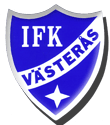 Föräldrainfo
IFK Västerås P-052016-03-10
Kl 19:00
Final
IFK info
IFK Västerås grundades 1898 (Västerås äldsta fotbollsförening)
1904 Spelas den första fotbollsmatchen. Matchen spelas i Sala mot Köping.
Herrlaget spelar just nu i division 4
Hemsida IFK Fotboll: http://www.ifkvf.com/
Andra grenar (www.ifk.nu)
Skidåkning
Konståkning
Bowling
IFK info (2)
Kansli / Licenser  / Lag
Susanne Lindqvist 021-41 44 22 / 070 310 17 00
Mail: susanne@ifk.nu
Kansli /Medlem
Sofia Olsson  021-41 44 22
Mail:  sofia@ifk.nu
Ekonomi
Leif Lindborg 021-41 44 22
Mail: leif@ifk.nu
Herrlaget/utveckling Ungdom
Jonny Rödlund 0707-400452
Mail : jonny@ifk.nu
Ledare och Tränare 2016
Neal Chivers, lagledare
Ole Jonsson, tränare
Lars Ericsson, tränare
Karsten Kretschmar, tränare
Föräldrar presenterar sig 

Fikaansvarig: 			Tina/Jaana?
Hemsidesansvarig: 		vakant
Kassör:				Karin Spector
Matchvärdansvarig:		Åke Siwertson
Tjänapengaransvarig: 	tbd
Tränarutbildning (Svff)
Ungdomar 13-19 år
Barn upp t.o.m. 12 år
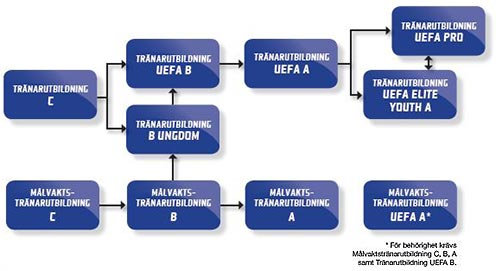 Tidigare setup
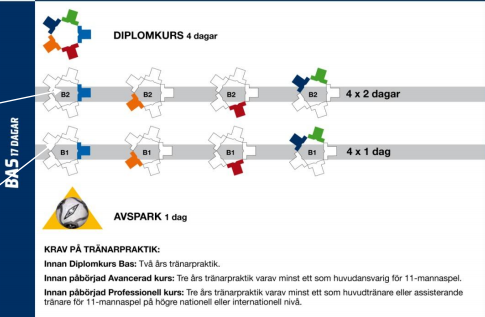 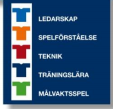 Tränarutbildning
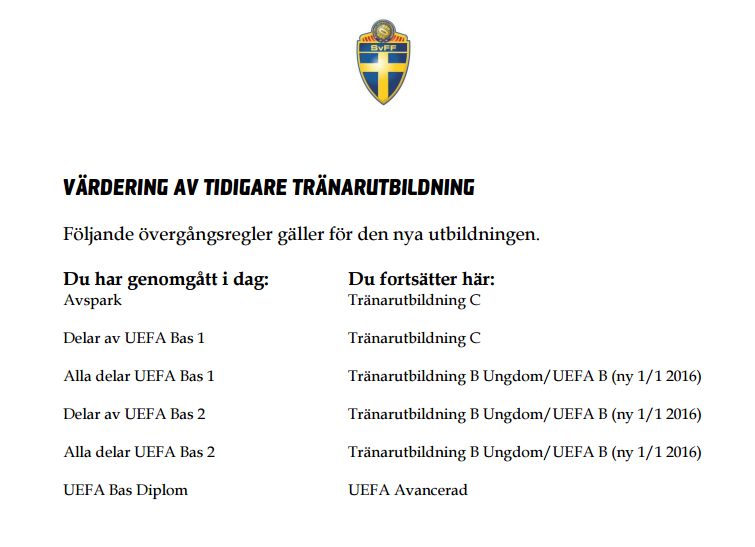 Truppen 2015
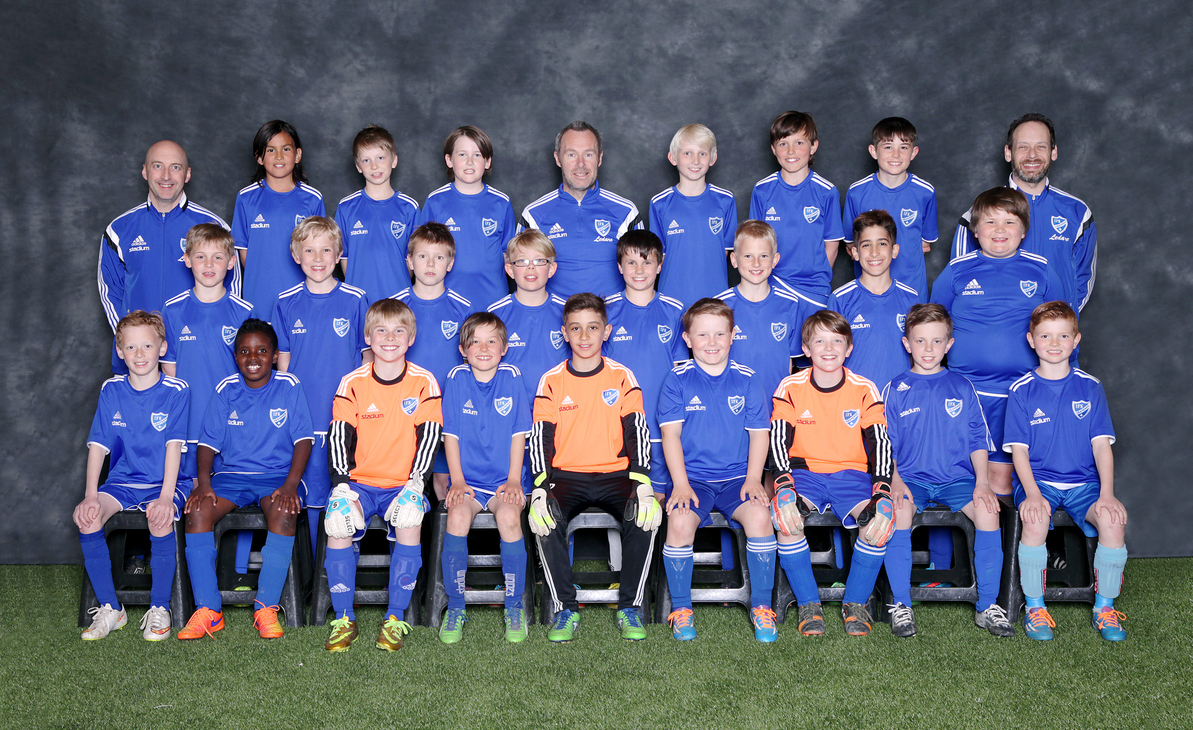 Truppen 2016
Nuvarande trupp: 30
Nya spelare sedan sist: 
Isac Soner
Bezhwdar Barwari
Akram Omer 
Hakan Kahruman
Slutat: Samuel, Christoffer
Inga nya 06:or tas upp eftersom IFK har startatett nytt 06lag
[Speaker Notes: Nästa säsong, hur många fortsätter ? Hur många lag?]
P05 på Facebook
Skicka gärna en vänförfrågan till oss via FB!
Filosofie P05 (11 år)
Alla spelar
Alla spelar lika mycket
Alla spelar på alla positioner
Under en och samma match behåller man samma position
Vi följer spelarutvecklingsplanen som är utgivit från Sveriges fotbollsförbundFokus är på spel med boll och att ha roligt Fokus är inte på att vinna matcher till varje pris
Lagkaptens rollen kommer att roteras. Kriterier för att bli lagkapten för en match är: Visa ansvar för laget, delta mycket i träningarna och vara ett föredöme
Seriespel 2016
Krav på att vara med på match är att vara med på  minst 50% av träningarna 
2 lag anmälda, ett lag i nivå 1 och ett lag i nivå 2
12 blir kallade till varje match ca 2 veckor innan matchen 
Tränarna har koll på hur ofta killarna har kallats, har spelat och på vilka positioner
Matcherprel. Spelschema (vårtermin)
Inte tillgängligt ännu
Barn som inte är anmälda får inte spela. Kolla på lagets hemsida och http://vff.se/
Ord till föräldrar
Vid förhinder (match) måste ledaren informeras 
Uppdatera bilderna på hemsidan
Se till att barnen har ätit ordentligt en stund innan träningen
Kom i tid till samling, träning och match
Laguppställningen gås igenom strax efter samlingen 
Var på plats 10 min innan träningen börjar
Vid match står föräldrar på andra sidan 
Kanske dags att byta skosnören
Alltid tunnel! Inte bara vid vinst.
Träningsmatcher 2016
Alla får minst spela 1 (evtl 2) träningsmatch(er)
Spelare som varit mest aktiv under vinter får spela flera matcher
Träningsmatcher (hittills bokade)
13 mars		Täby 
3 april		BK 30
9 april		VIK 2
10 april		Skiljebo SK Gul
17 april		Sollentuna FK
24 april		Franke
Träningar
Vinter
Söndagar Kl 12-13, Fryxellska Skola
Sommar 
Inte bestämt ännu
Vi försöker att få tisdagar och torsdagar (1,5h per tillfälle)
Träningar R8/R9 (karta)
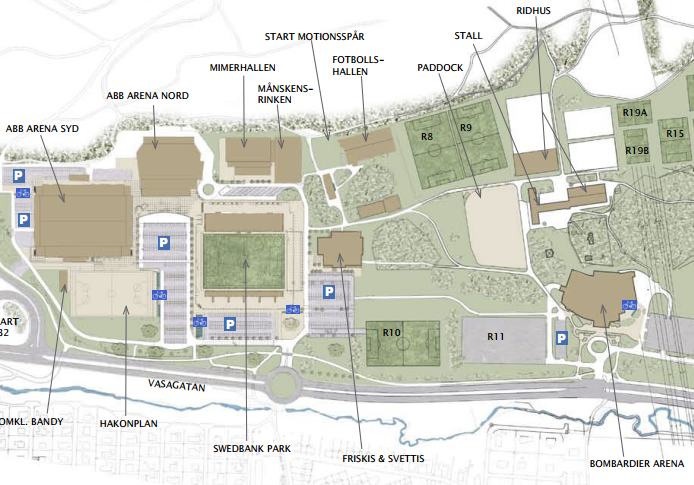 Ekonomi 2016 Karin SpectorUpdate 2016-02-22
Saknas 680 kr (varav 220 kr är inbetalt direkt till IFK)
NOT OK
Sponsorer 2016
Magnus Elvhage			5000Kr
Sabina Siwertson 			5000Kr

Henrik Linder 				5000Kr

Peter Eriksson				5000Kr
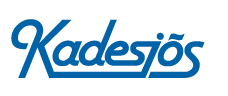 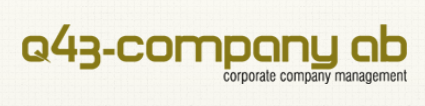 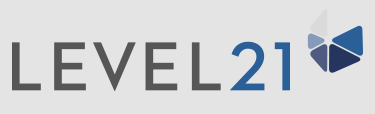 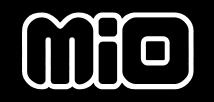 Flera ?
Aktiviteter och annat 2016
Bowling 7/4 Kl 19:00 (Samling 18:40)Bellevue Bowling
Restaurangchansen 220Kr
Till lagkassan går det 90Kr
Andra idéer?   
Bollkallar 
Marknader 
Cuper (4 planerade)   
Sharp Cup (2 lag) 			    5-7 maj 2016
ArosCupen (2 lag) 		    30 juni – 3 juli 2016
Oktoberbollen, Stockholm 2 lag	22-23 okt 2016
Kick Cup (3 lag) 		         	    5-6 nov 2016
Tjänapengaransvarig
Ord till tränarna
Hur upplever ni oss som tränare?
Vad är bra?
Vad kan utvecklas?


Ledord: 
Coachande under match
Träningsupplägg
Filosofi
Involvering 
osv
Mötesprotokoll (1)
Fikaansvarig: 			Tina/Jaana
Kassör:				Karin Spector
Matchvärdansvarig:		Åke Siwertson
Tjänapengaransvarig: 	inget intresse av någon att driva detta 
Föräldrar skickar sina idéer till tränarna om hur vi kan tjäna mera pengar
Hittills 4 sponsorer 
Pengarna från sponsorer används framför allt till nya overaller Det går att prova rätt storlek på Stadium Erikslund  Neal organiserar inköpet och trycket  
Förslag att eventuellt också köpa en väska  tränarna kommer med ett förslag 
Förslag på att eventuellt har ytterligare ett föräldramöte på hösten
Mötesprotokoll (2) Feedback till tränarna
Bra
Tack för att ni är tränare
Jag tycker att ni tränare gör ett jättebra jobb
Det känns som att ni ser alla barn och är öppna och välkomnande 

Utveckla 
Mera ordning och reda på träningen (disciplin) 
Utesluta barn som är stökiga från träningen 
Annat
Vill ha vinterträningar på vardagar
Jättebra om utomhusträningarna fortsätter på tisdagar och torsdagar
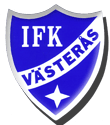 Tack för visat intresse
IFK Västerås P-05